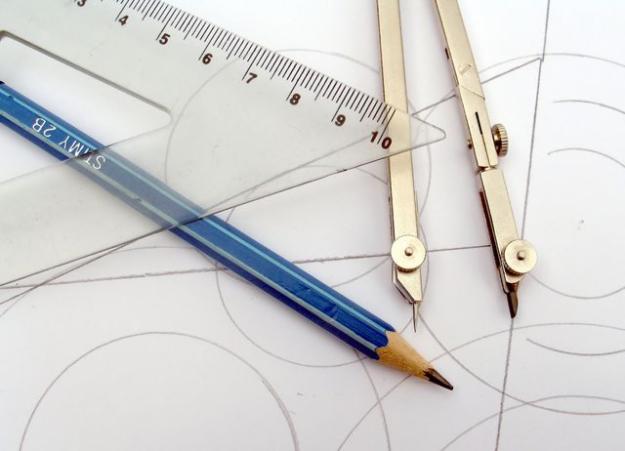 сопряжение
[Speaker Notes: Преподаватель Лучинина И.А.]
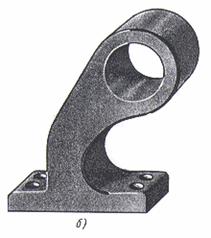 Сопряжением 
называется плавный переход от одной линии к другой.
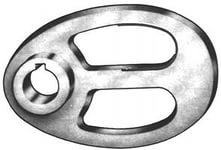 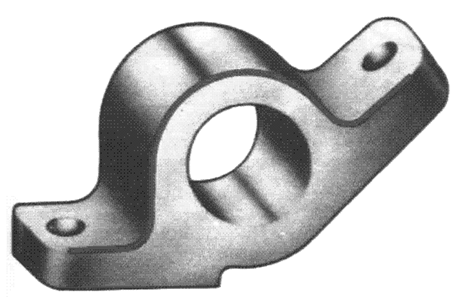 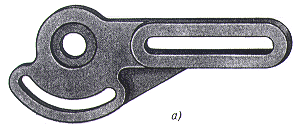 ТИПЫ СОПРЯЖЕНИЙ
Сопряжение прямых линий
Rс = 10мм
Сопряжение прямой и окружности. внешнее
R = 15 мм
Rc =10 мм
R+Rс
Rс
Rс
Внутреннее
сопряжение
R=40мм
Rс=10мм
Ос
Rс
Rс
а
R-Rс
R
О
Внешнее сопряжение
R1 = 35 мм 
R2 = 25 мм
L  = 75 мм
Rc = 25 мм
Rc + R1
Rc  + R2
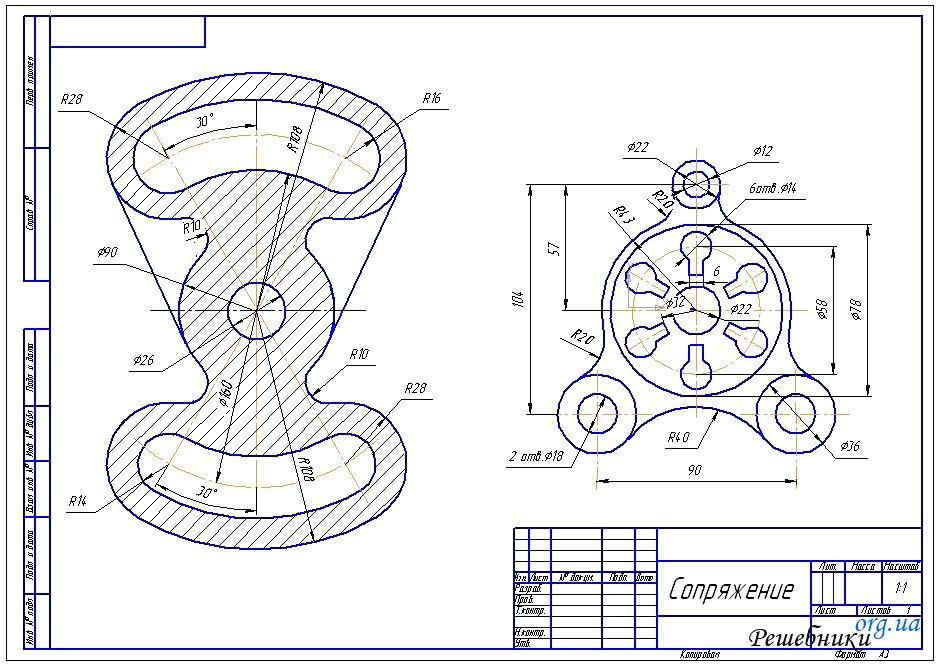 Сопряжение двух окружностей.Внешнее сопряжение
R + Rc
R + Rc
Rc
L
Внутреннее сопряжение
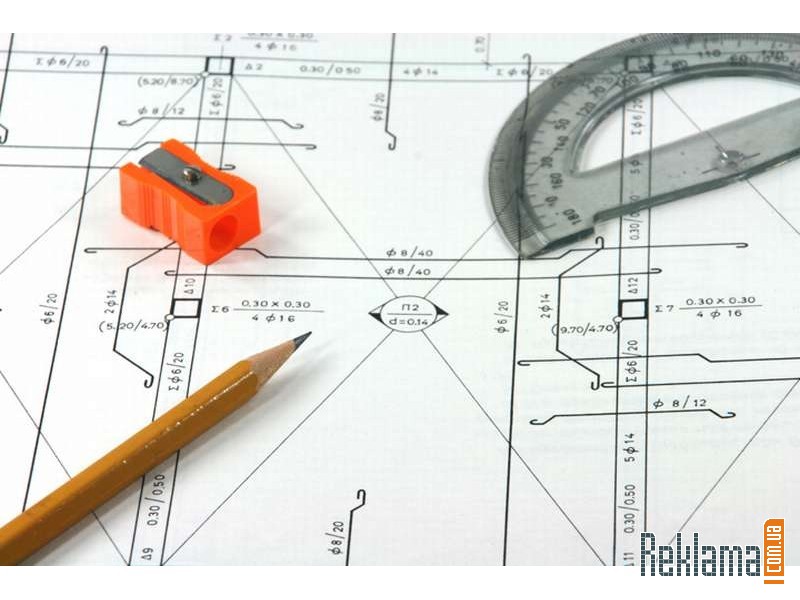 R1 = 20 мм 
R2 = 30 мм
L  = 75 мм
Rc = 95 мм
Rc - R1
Rc  - R2
L
Rc
R
R
Rc - R
Oc
Rc - R
Внутреннее сопряжение
Задание: вычертить изображение контура детали и нанести размеры.
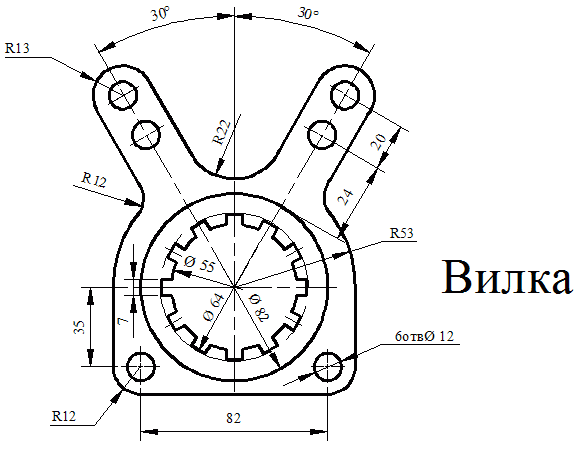 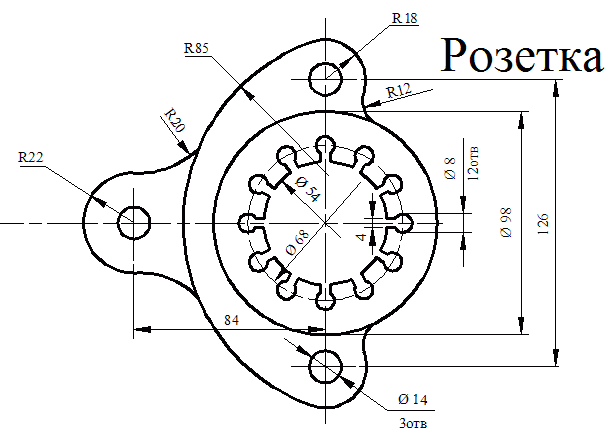 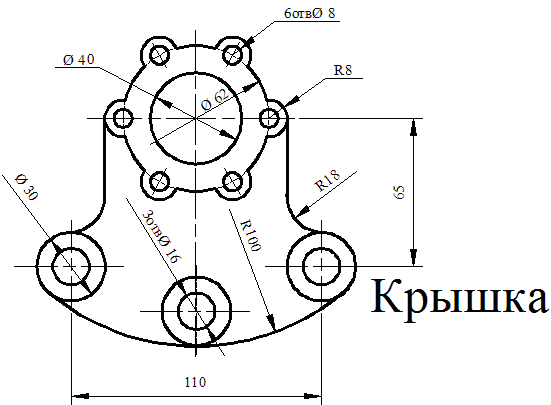 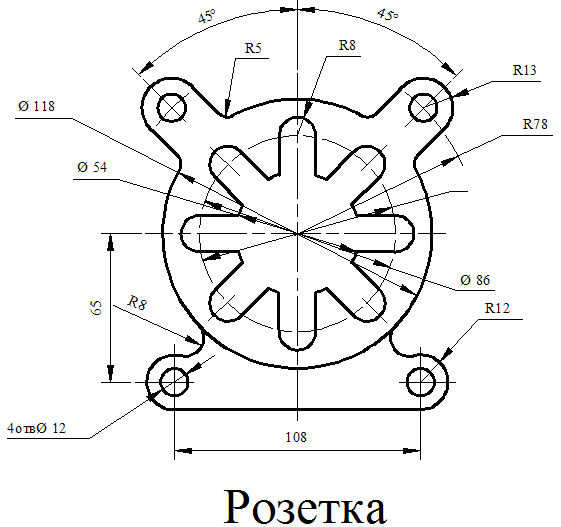 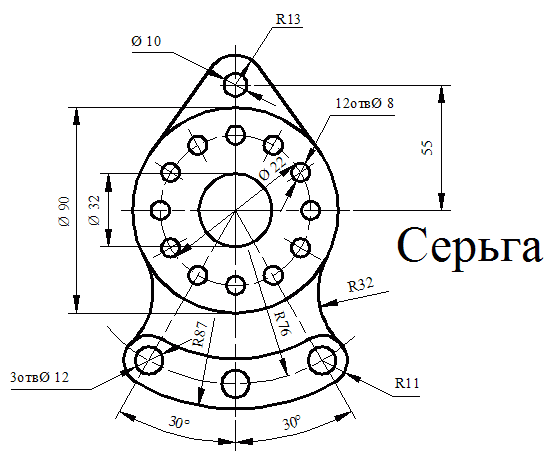 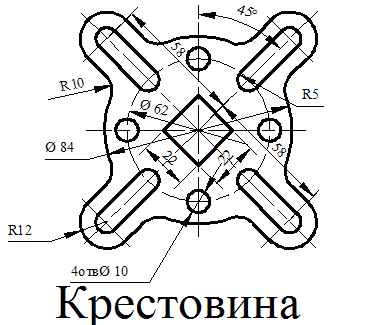 Пример выполнения задания
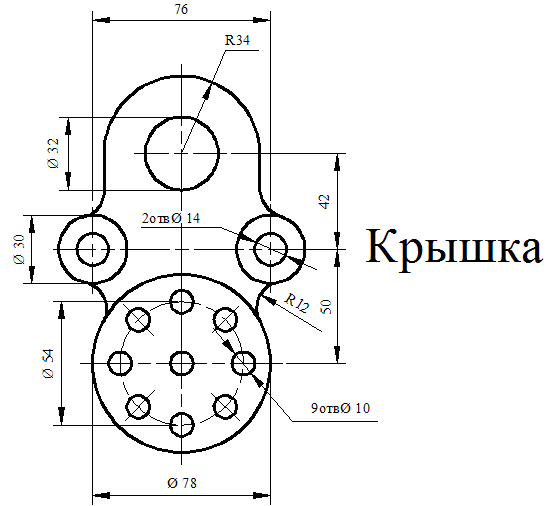 [Speaker Notes: В практической работе при построении деление окружности на равные части,сопряжения,нанесение размеров,линии чертежа,шрифт.]